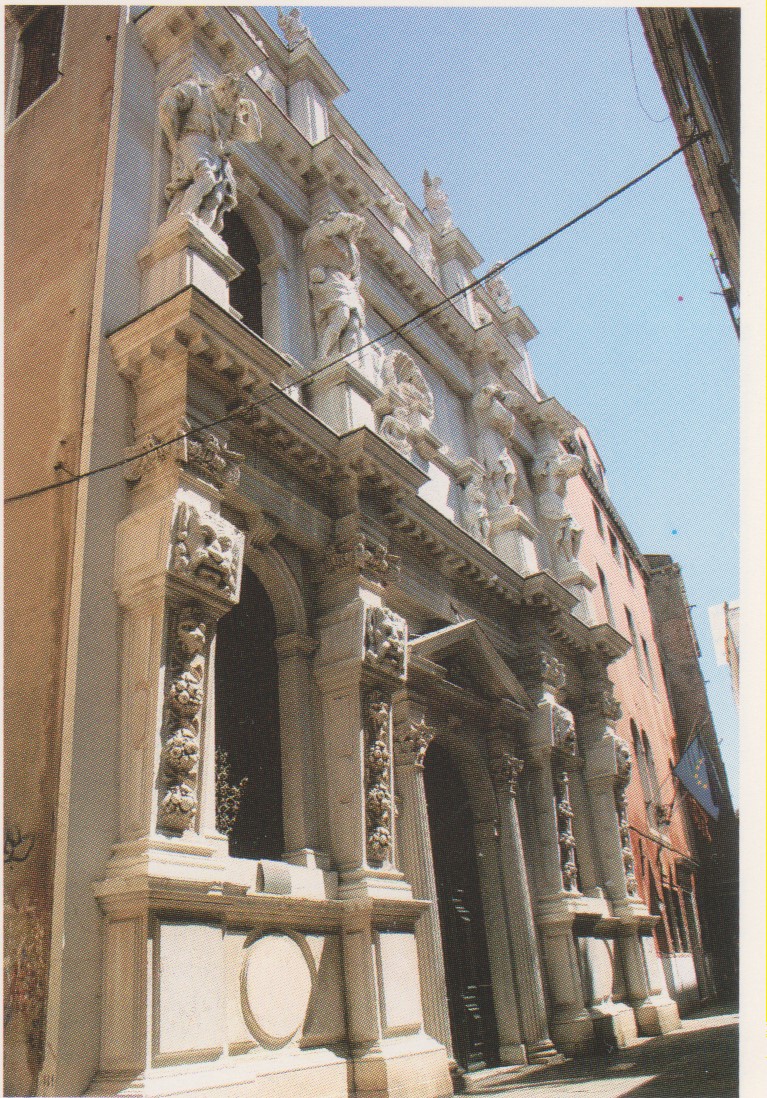 Venezia, Ospitaletto, facciata
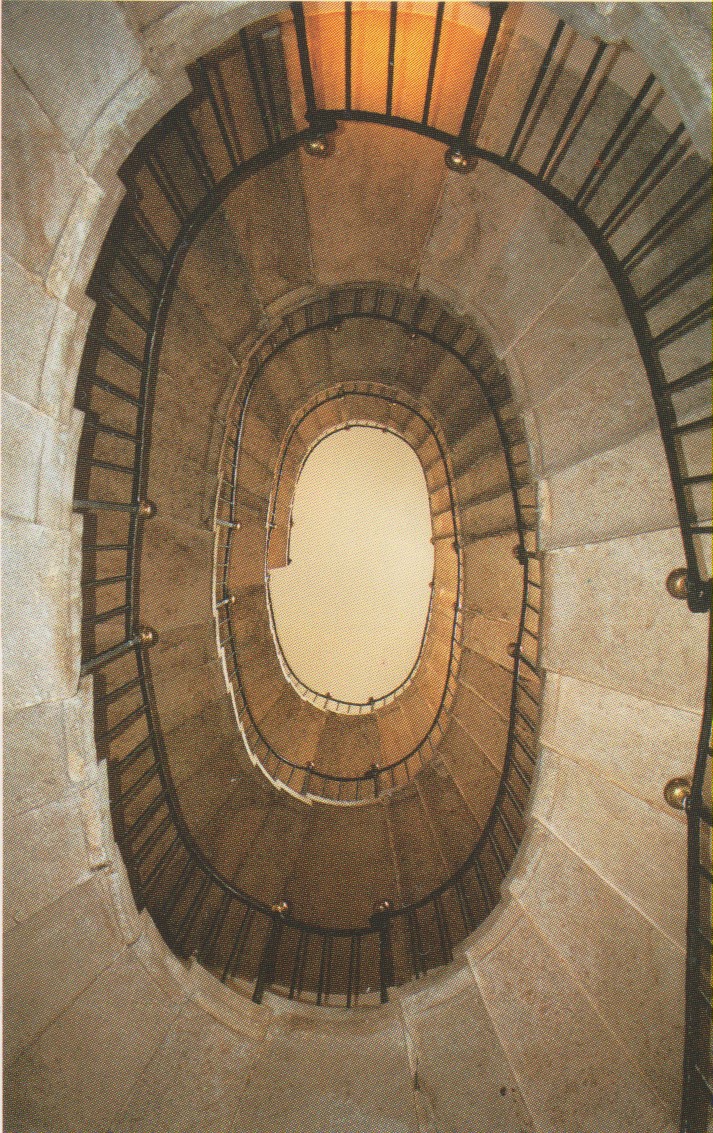 Venezia, Ospitaletto, la sca
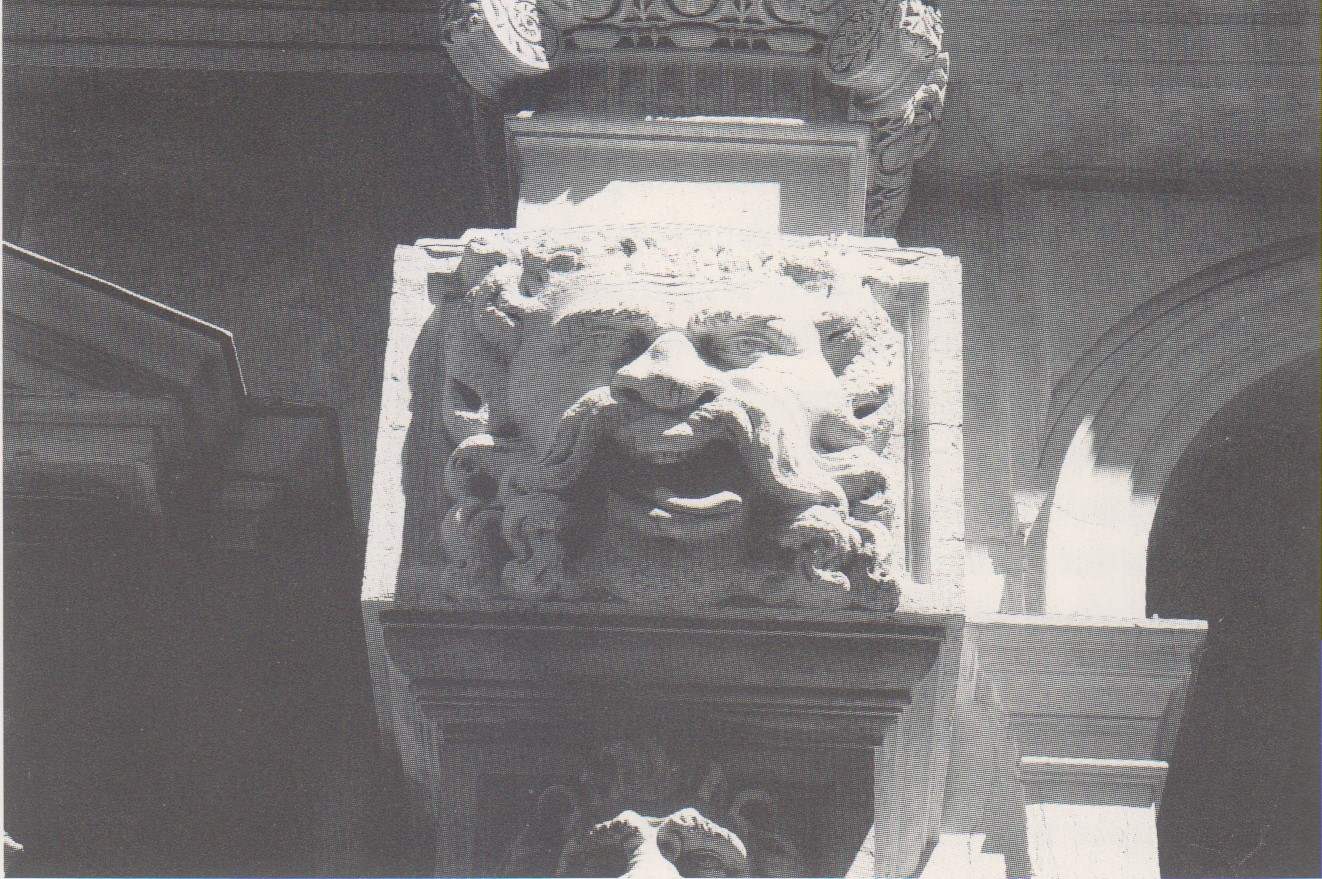 Venezia, Ospitaletto, part. Della facciata della chiesa
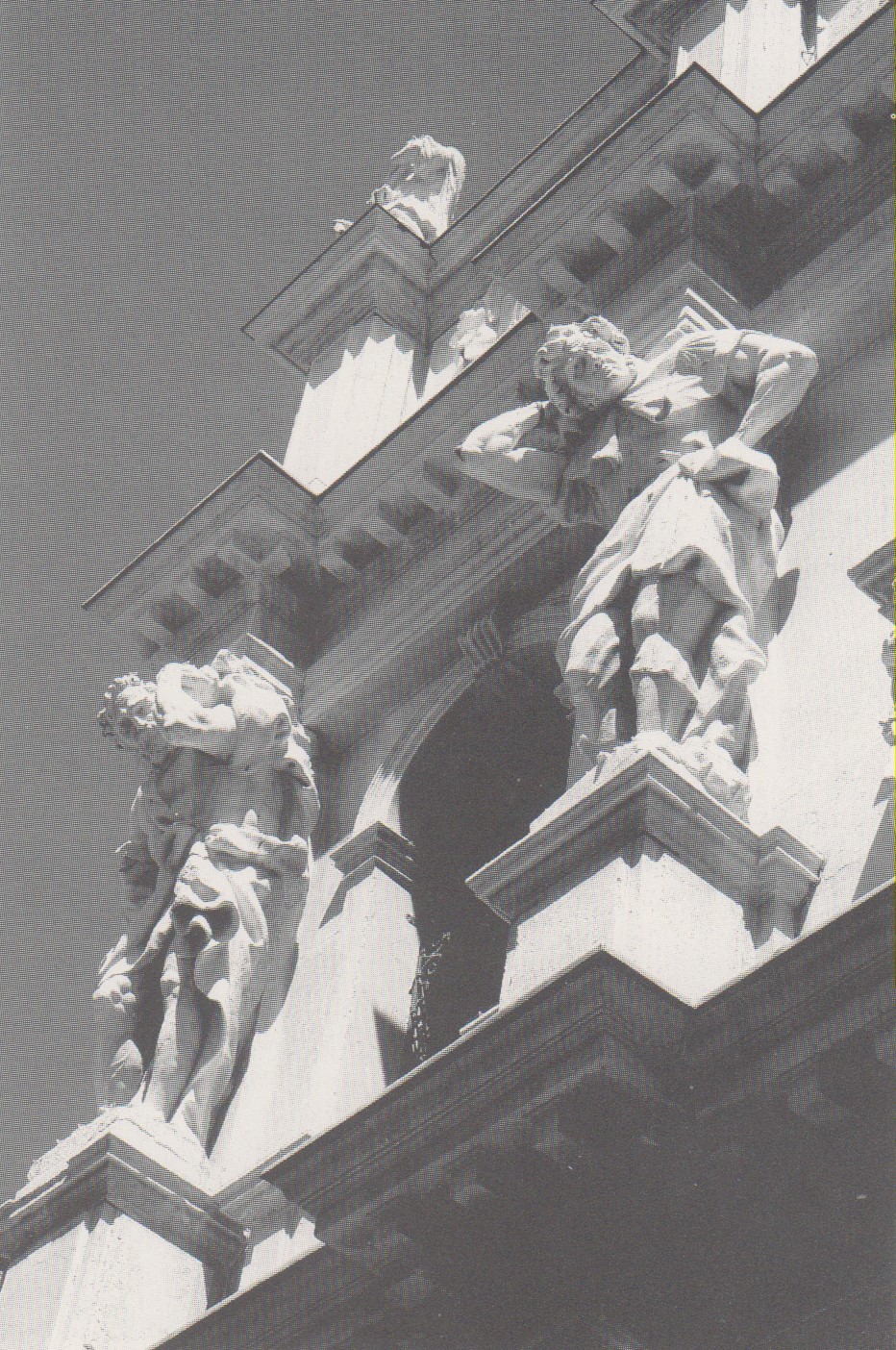 Venezia, Ospitaltto, telamoni della facciata della chiesa
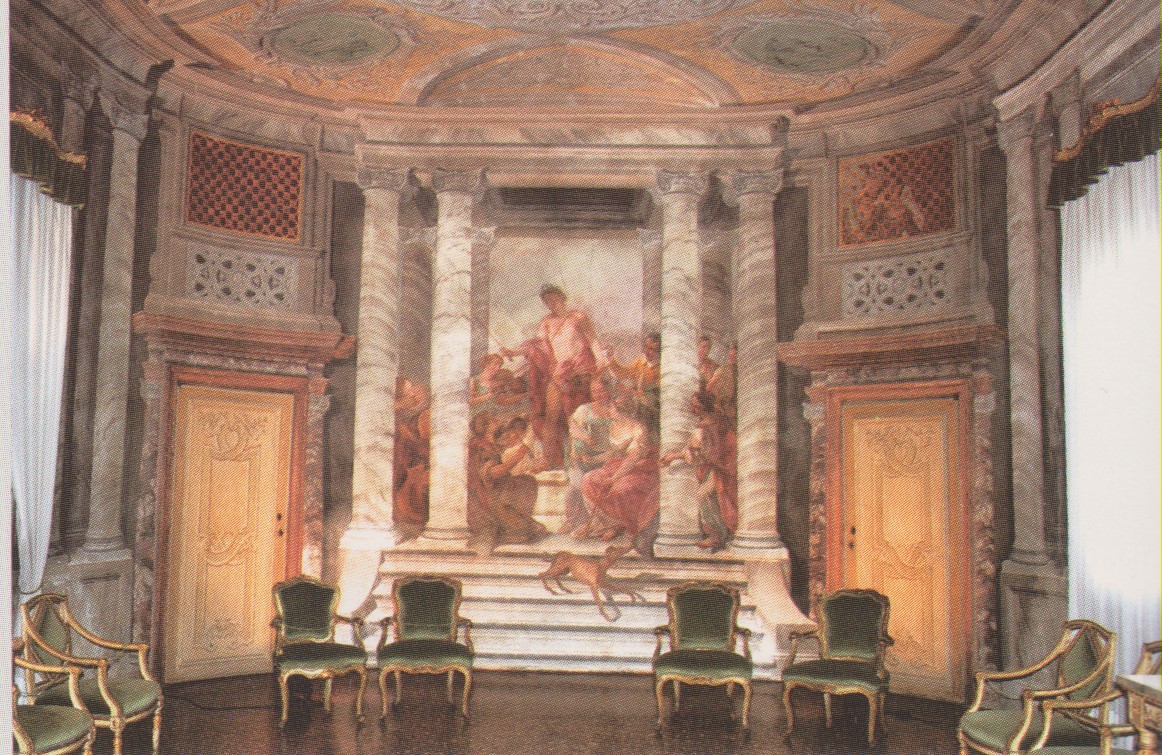 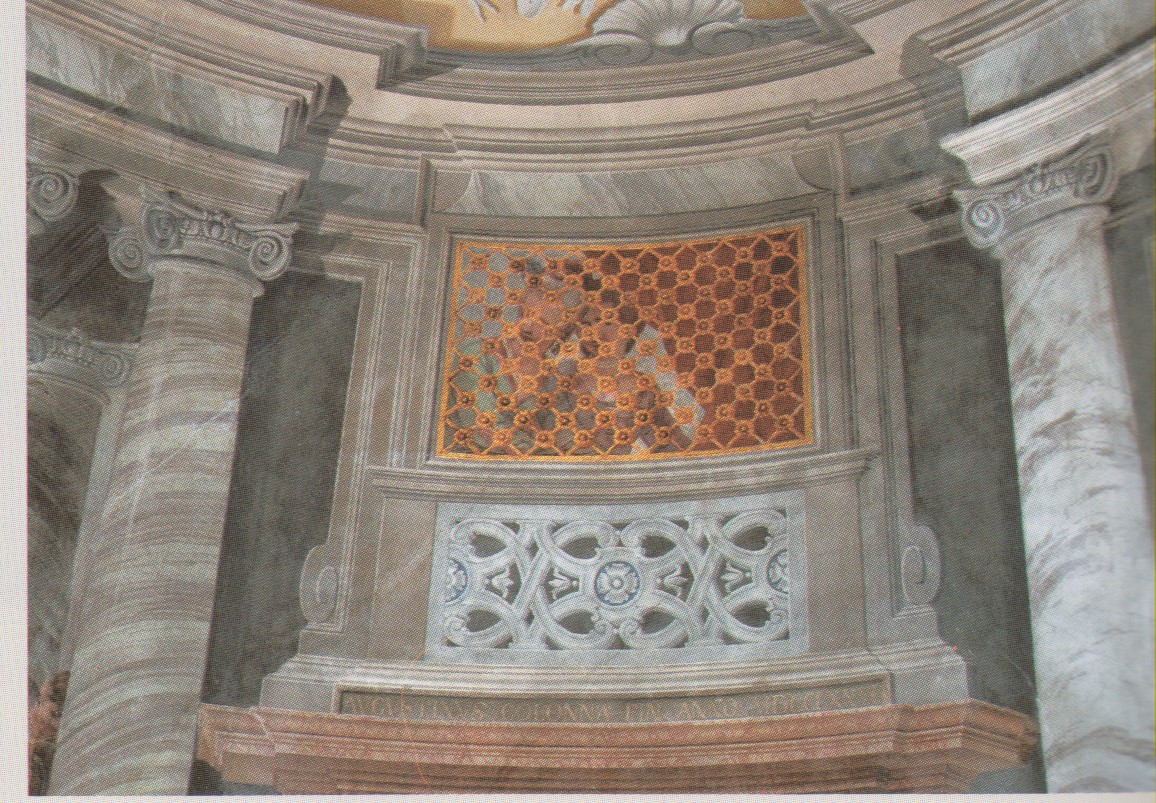 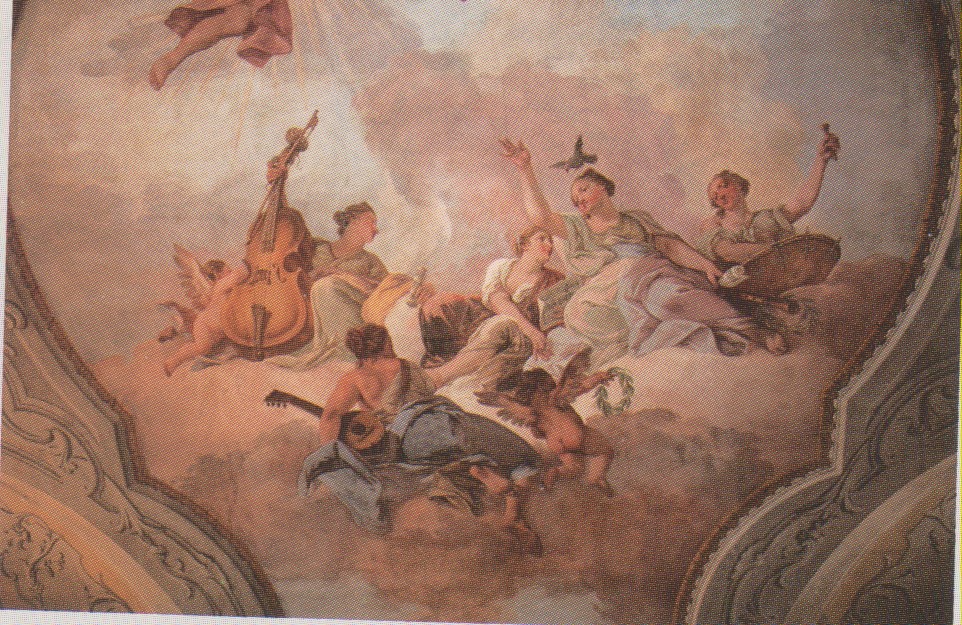 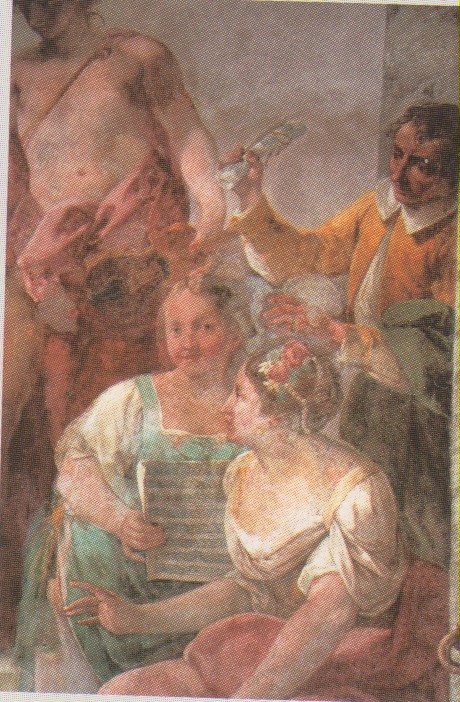 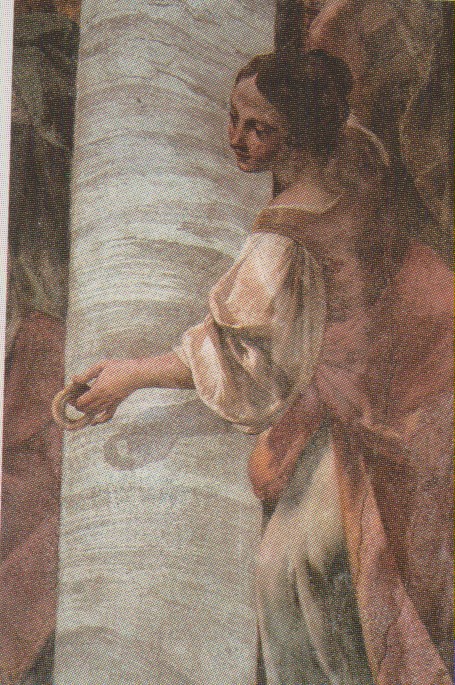 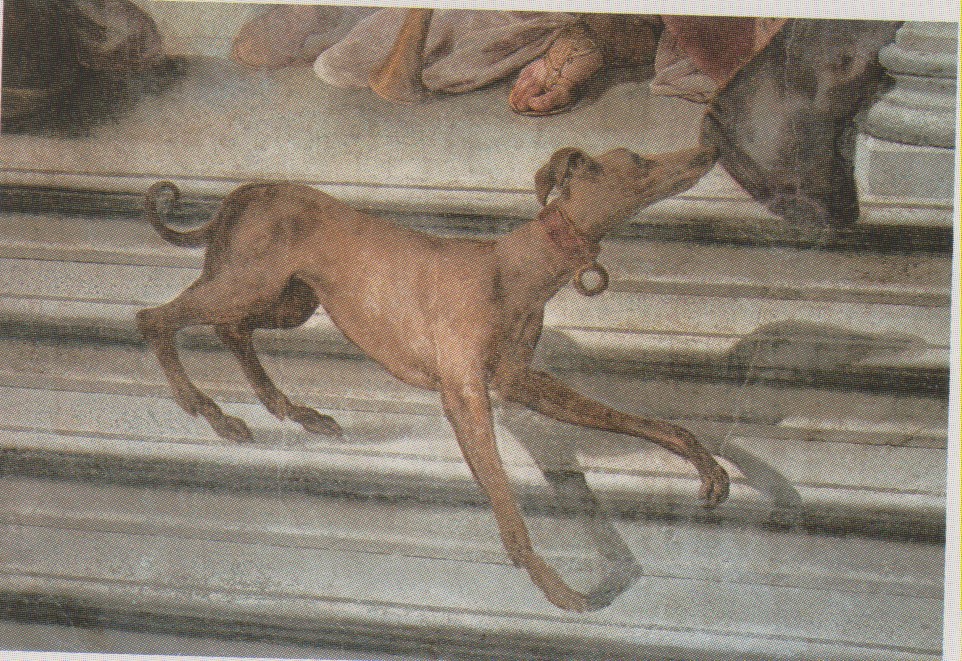